GSICS annual meeting 2024 Logistics & mini conf introduction

Mounir Lekouara
Logistics information
Rooms: Council (whole week) + STG/AFG (parallel sessions)
Use of the microphones: switch on + speak closely
Lunches: from 13 to 14 CET in the canteen
Ice breaker on 11.03 at 18:00 in the canteen
Dinner on 13.03 at 19:00 at “Roeders”, please register and choose your menu today by the event organisers.
Group photo on 14.03 at 12:45
Thursday PM: visit of the control room at 14:30 and/or guided tours of Darmstadt/Heidelberg.
The remote connection links are provided in the GSICS online agenda
If you have any further questions or require additional assistance, please do not hesitate to contact us: events@eumetsat.int
Questions?
Week Agenda
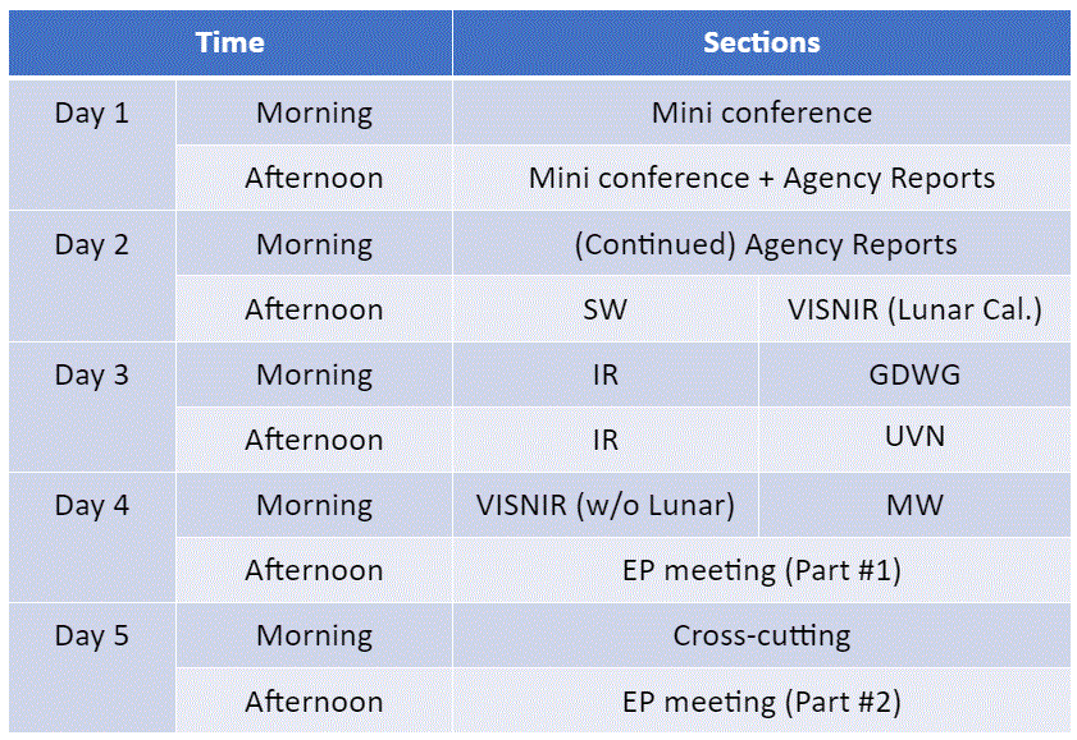 Mini-conf Agenda
Let’s roll!
Questions are welcome.